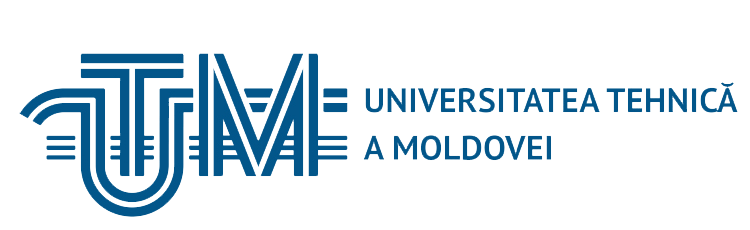 0
Programarea Procedurală
Tema: Funcții în VBA
Prezentator: Zgardan Alexandru, gr. MI-202,FCIM,UTM
Coordonator: conf. univ. dr.: Galina Marusic
1
O funcție efectuează un calcul și returnează o singură valoare sau rezultat. Funcția SUM adaugă suma unui interval de valori. Același lucru este valabil și pentru funcțiile utilizate în expresiile VBA: Fiecare funcție își face treaba și returnează o singură valoare.
2
Funcțiile provin din trei surse:

1) Funcții încorporate furnizate de VBA;

2) Funcțiile WorkSheet furnizate de Excel;

3) Funcții personalizate pe care dvs. (sau altcineva) le scrieți, utilizând VBA.
3
Exemplu 1:

Sub ShowDate()
Msgbox Date
End Sub
4
5
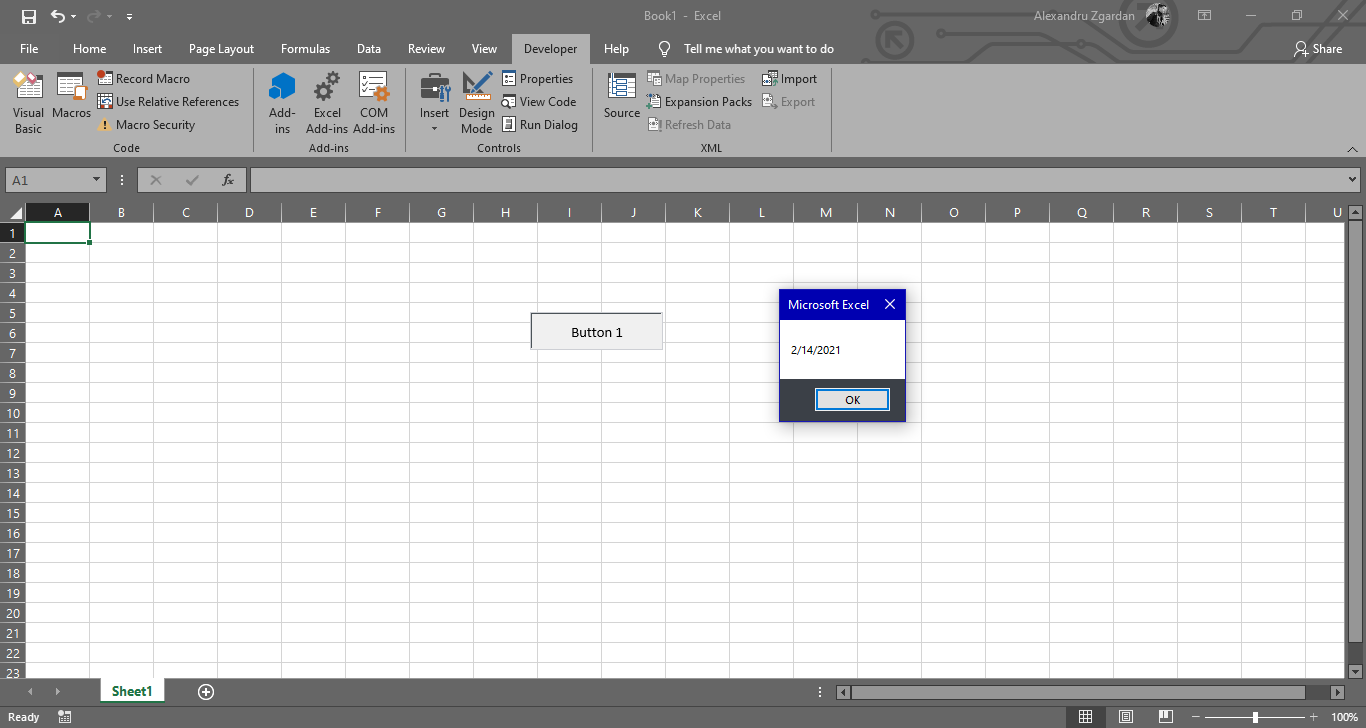 Exemplu 2:

Sub GetLength()
Dim MyString As String
Dim StringLength As Integer
MyString = ("Hello my fellow weebs")
StringLength = Len(MyString)
MsgBox StringLength
End Sub
6
7
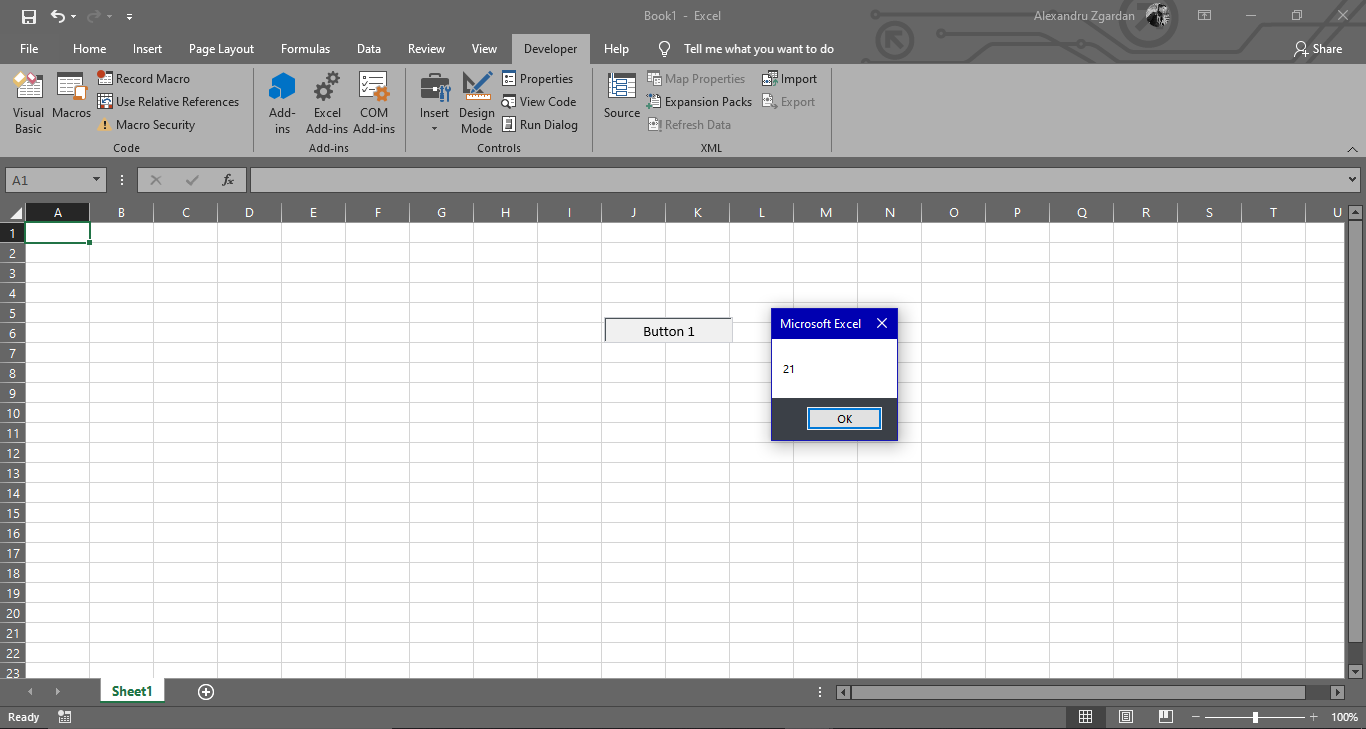 8
Exemplu 3:

Sub RoundUp()

Dim unitcount As Double

Dim roundupUnitcount As Double

unitcount = 7.075711

roundupUnitcount = Application.WorksheetFunction.RoundUp(unitcount, 4)

MsgBox "The value is “ & roundupUnitcount

End Sub
9
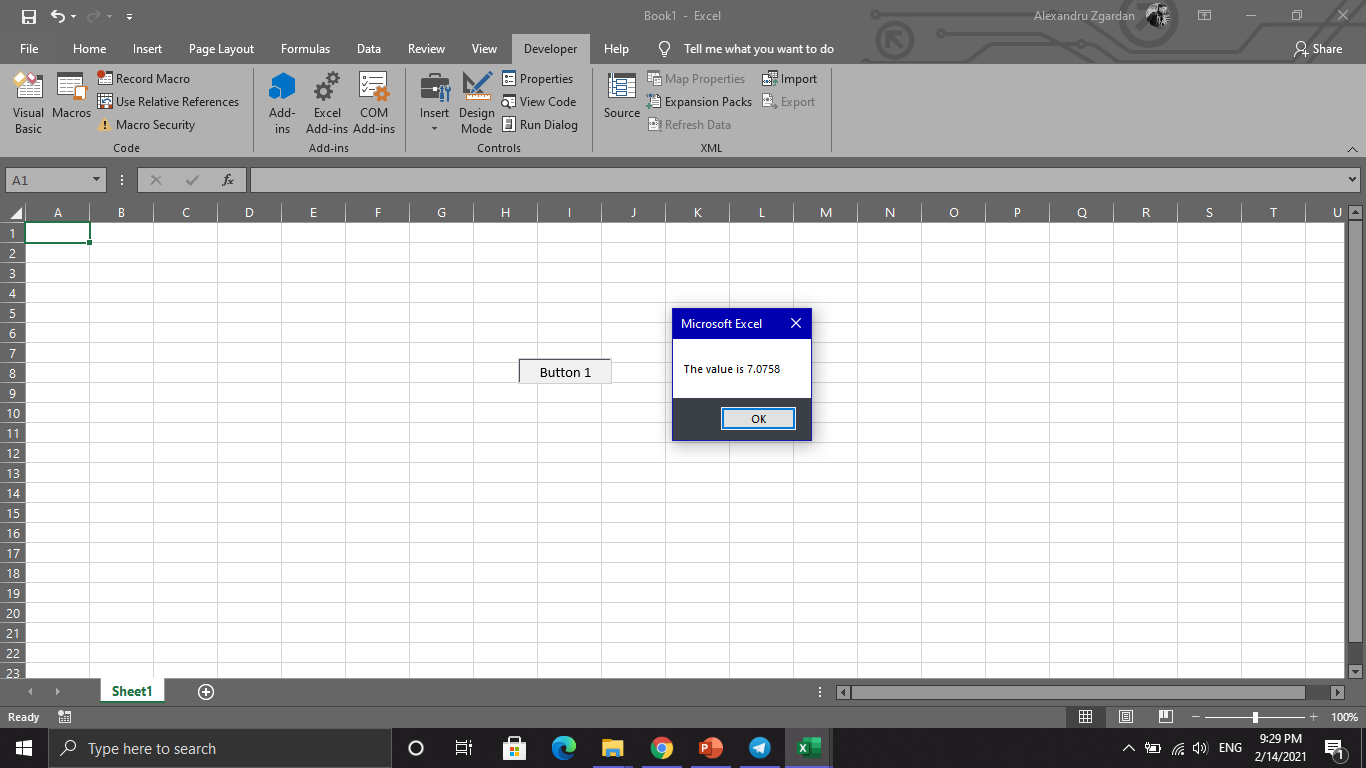 Să presupunem că compania dvs. oferă o reducere de 10% la vânzarea unui produs, cu condiția ca comanda să depășească 100 de unități. Mai in jos, vom demonstra o funcție de calcul al acestei reduceri:


Function DISCOUNT(quantity, price)
   If quantity >=100 Then
     DISCOUNT = quantity * price * 0.1
   Else
     DISCOUNT = 0
   End If
 
 DISCOUNT = Application.Round(Discount, 2)
End Function
10
11
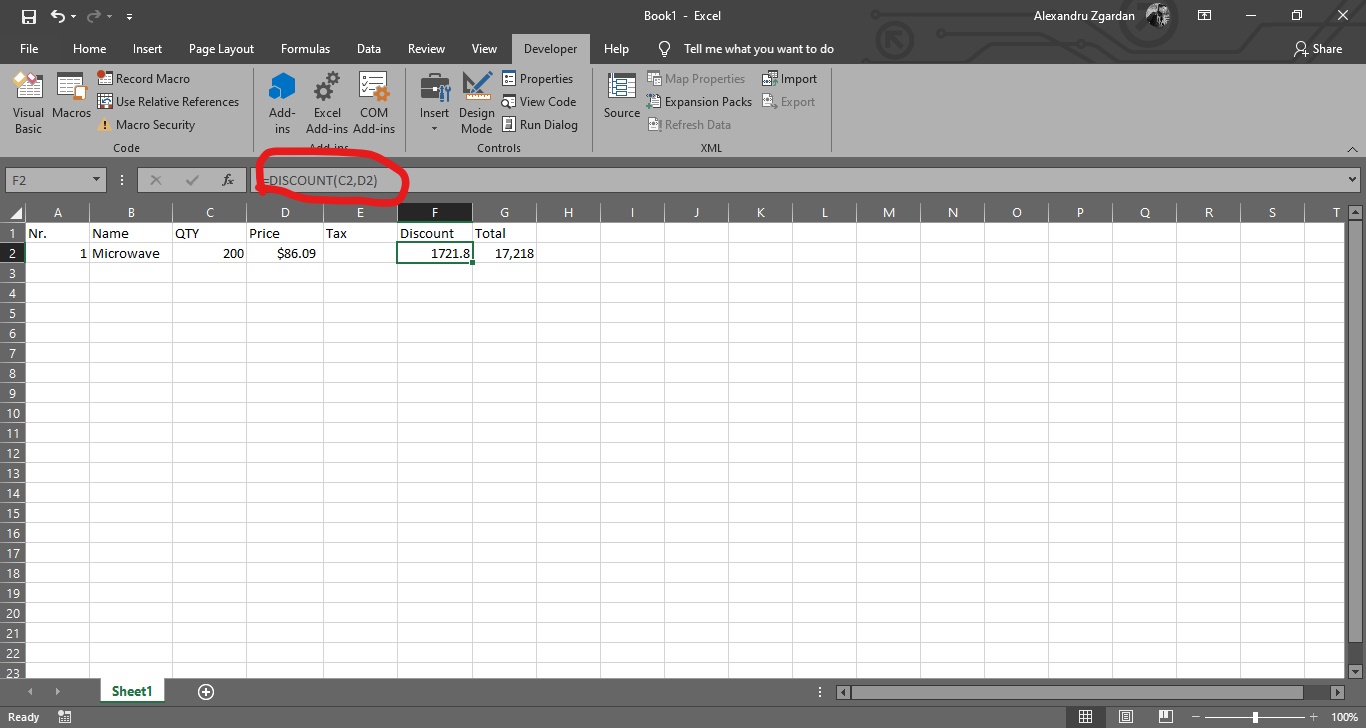 Bibliografie
12
https://www.dummies.com/programming/visual-basic/understanding-vba-functions-and-their-uses/
https://www.excelfunctions.net/vba-functions.html